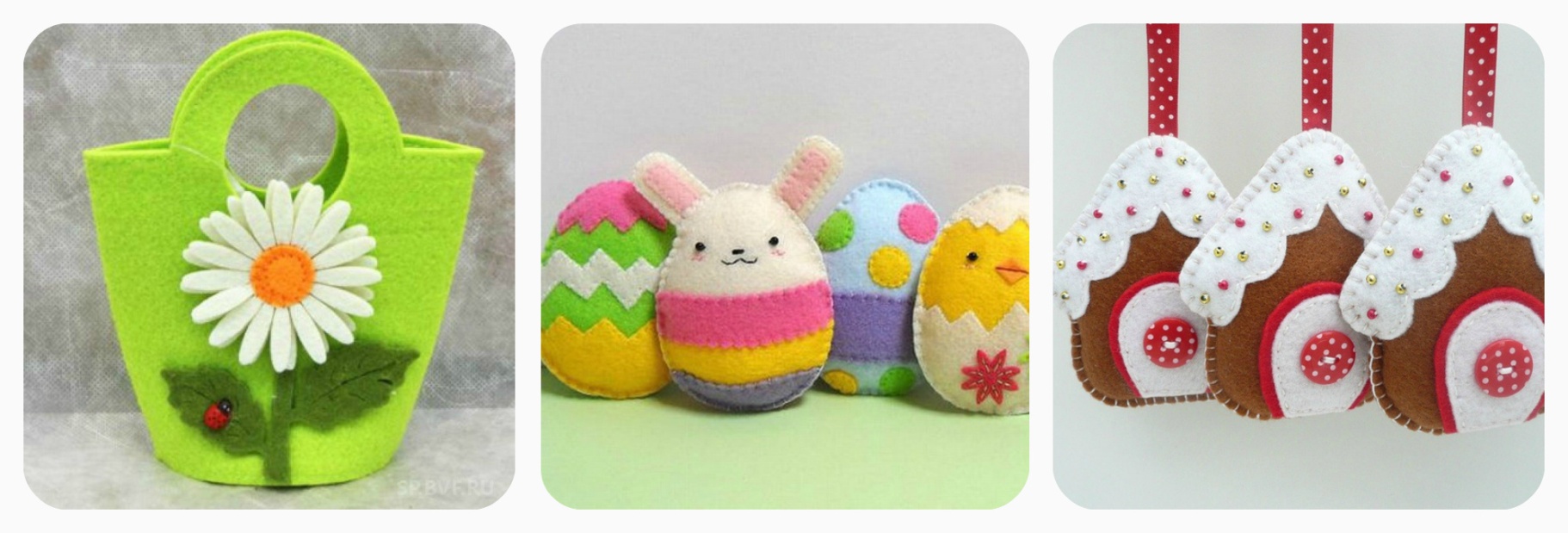 Фетр. Изделия из фетра
О фетре
Фетр— это нетканый материал, получаемый путем механического сцепления волокон шерсти, волоса, меха или других искусственных или синтетических волокон, посредством их сваливания или свойлачивания .
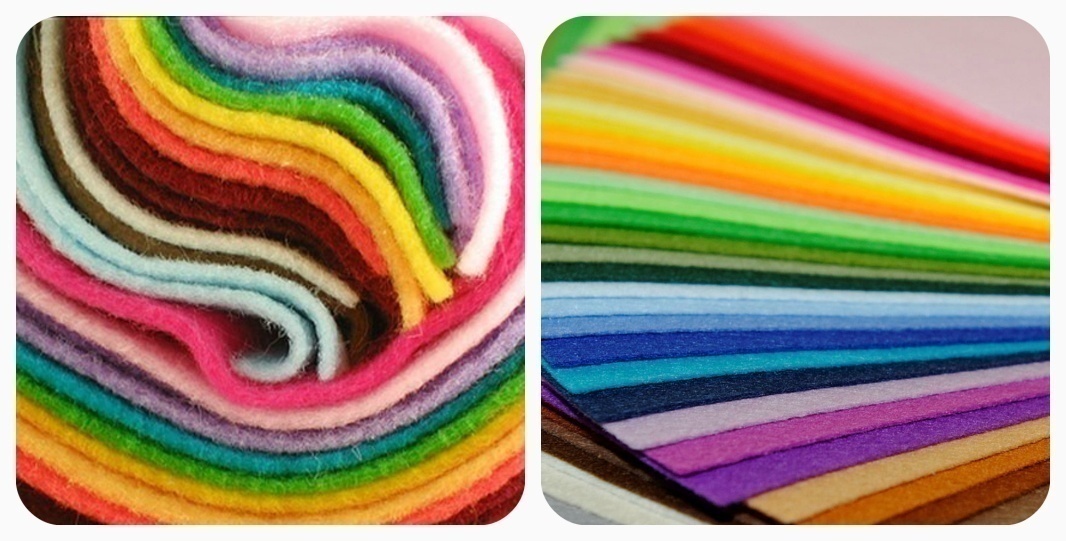 Из истории
По мнению ученых, фетр использовался уже в XVIII веке. 
С давних времен кочевники, проживающие на территории Евразии, использовали фетр. Из фетра  изготавливались детали одежды, покрытия для юрт, ковры. 
 Фетр использовался в качестве утеплителя в Древнем Риме. 
 Всем известны фетровые шляпы. В начале XIX века фетровые шляпы достигли пика своей популярности и мода на них перешла на всю Европу.
В  современном мире
Фетр используют в 

- производстве одежды

- машинной отрасли

- мебельной промышленности, 

-производстве товаров для детей
 и так далее.
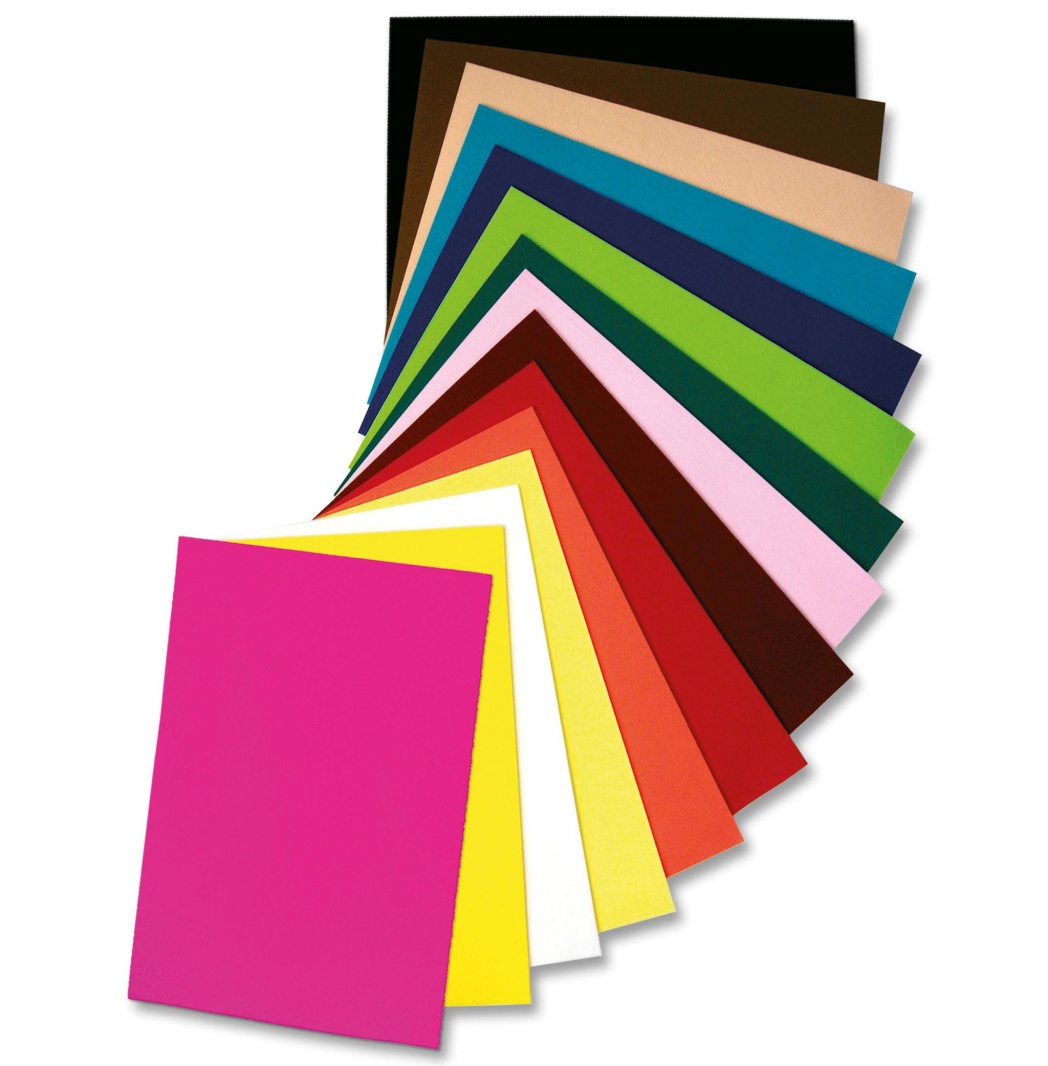 Удобство  фетра
- пластичен
- приятен на ощупь
- не осыпается при резке
- легко пришивается и приклеивается
- не имеет изнаночной стороны
- имеет разнообразную цветовую гамму
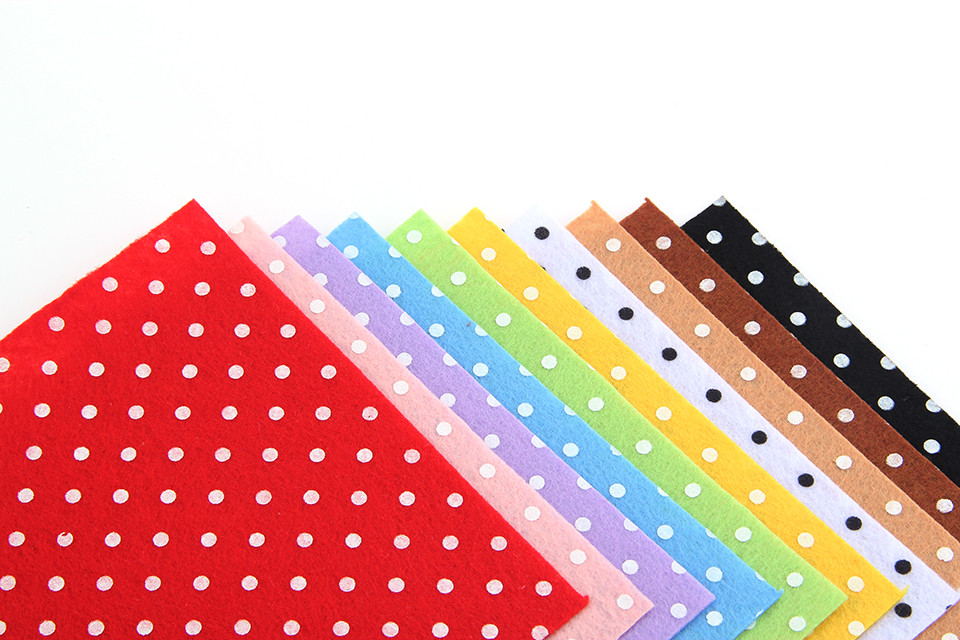 Толщина фетра
Толщина фетра обычно составляет от 1 до 5 мм.
Толстый фетр хорошо использовать в качестве основы, тонкий – подходит  для работы с мелкими деталями.
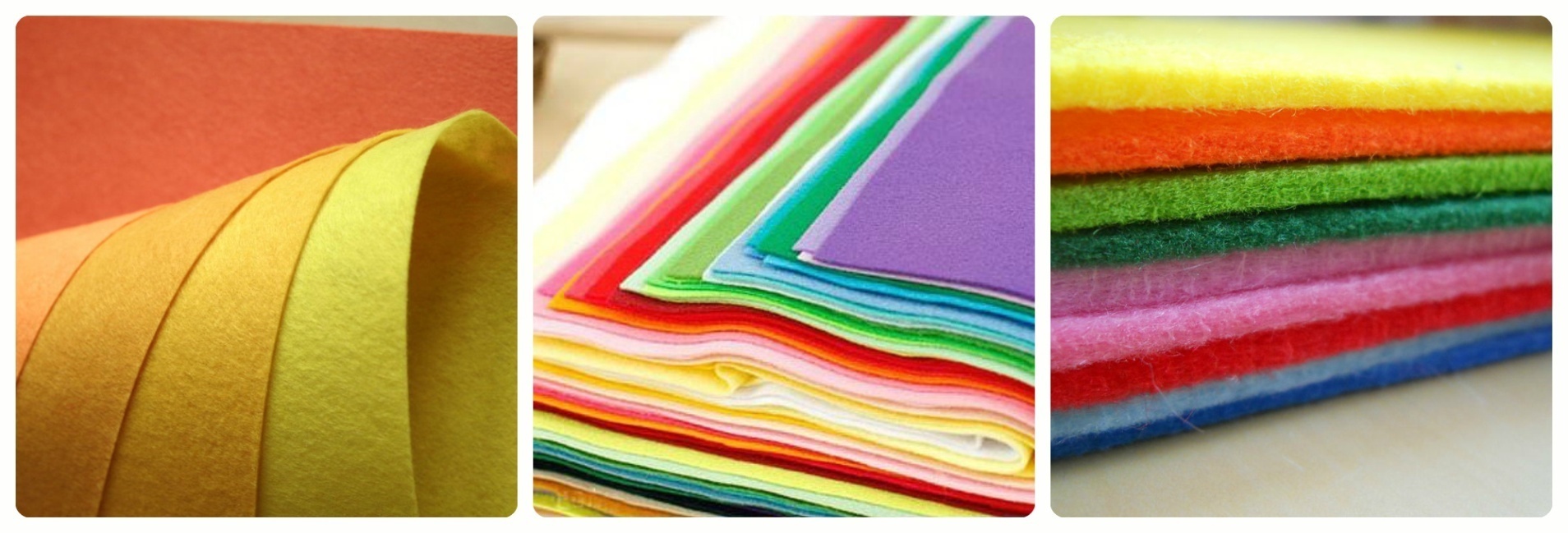 Что можно сделать из фетра?
игрушки, брелки, декоративные панно, украшения,
  чехлы,  сумки,  пеналы, нашивки, и многое другое.
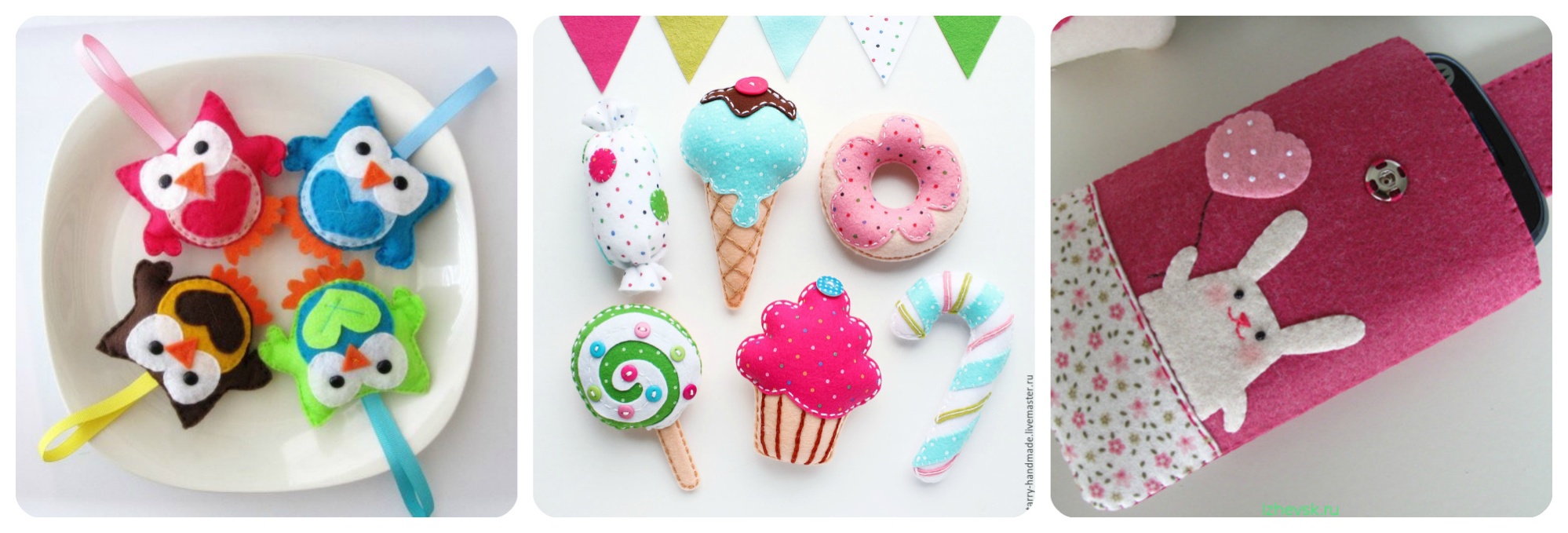 Елочные игрушки и новогодние украшения
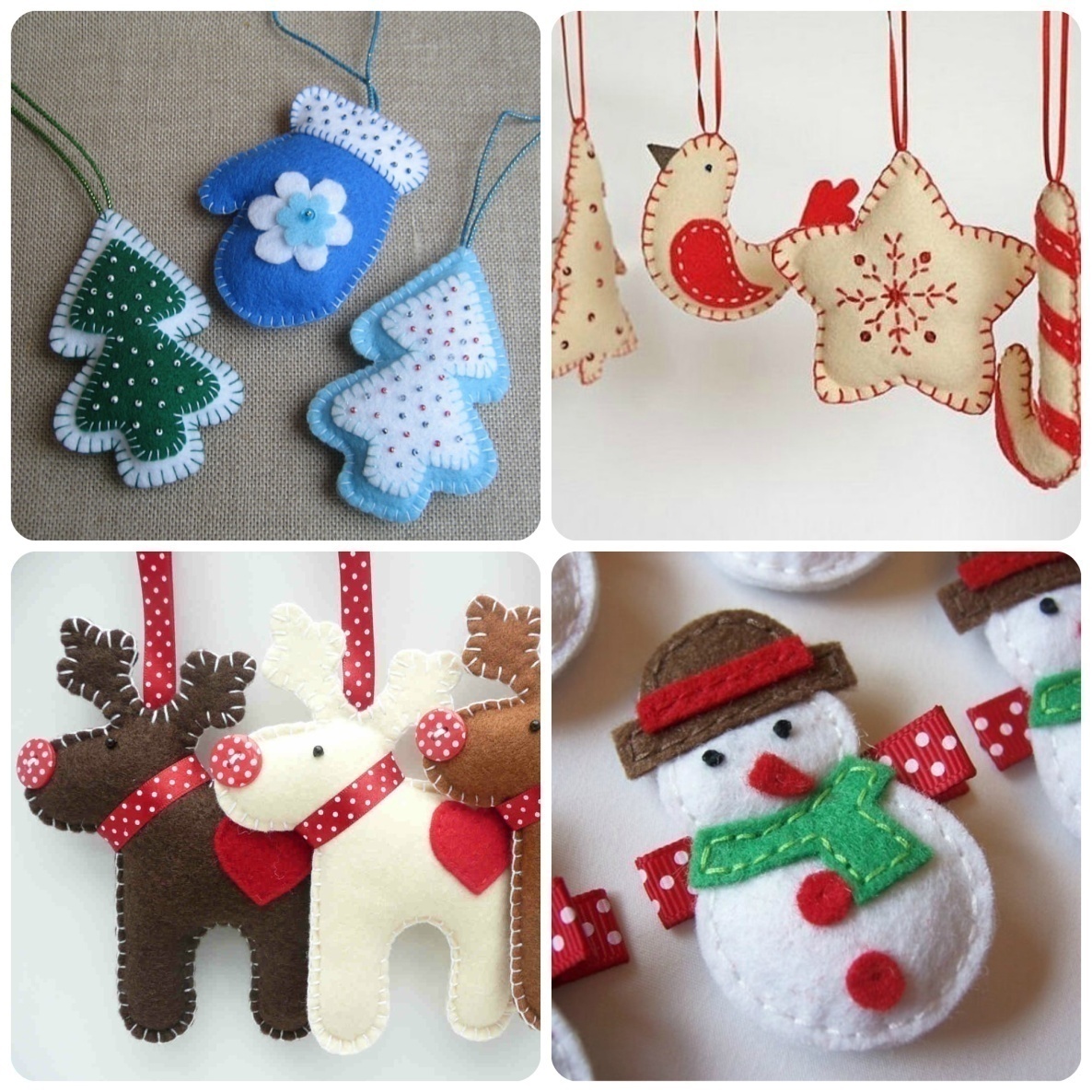 Брелки , подвески на телефон
Игрушки
Сумки,   чехлы,   пеналы
Заколки, сережки, броши , резинки
декоративные  подвески
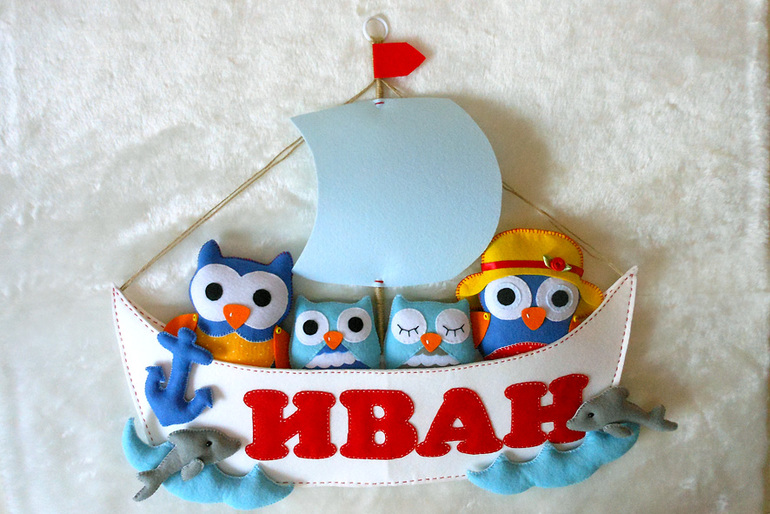 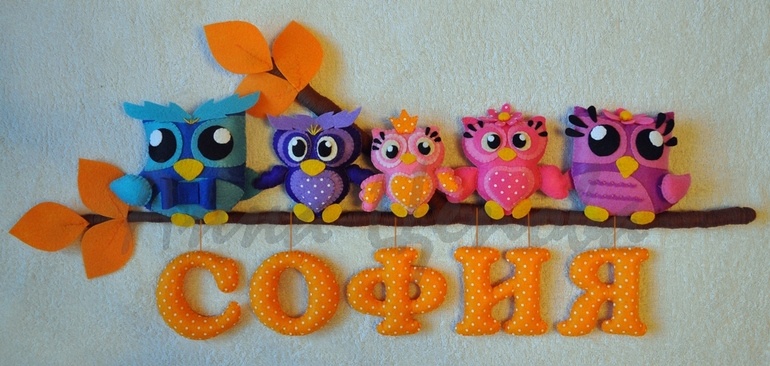 и многое другое
Инструменты и материалы для работы
Листы фетра                 ножницы                        иглы



     
        нитки                        шаблон           портновский мел
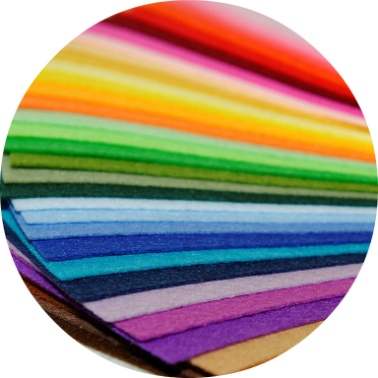 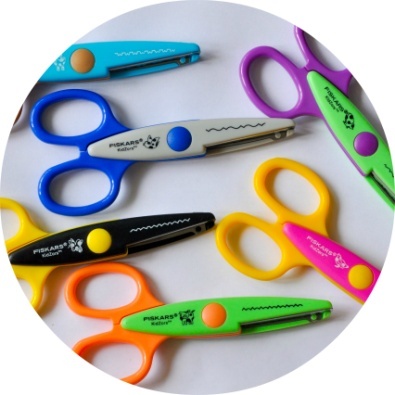 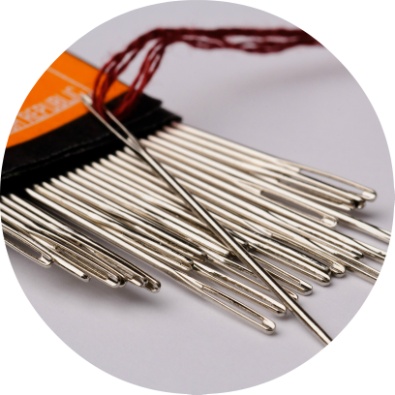 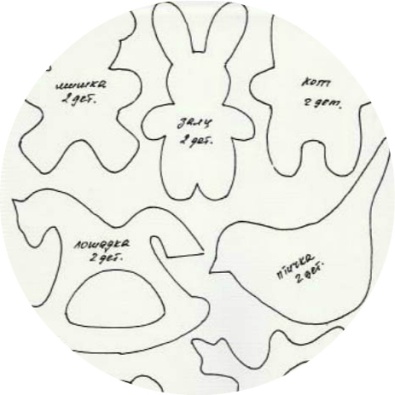 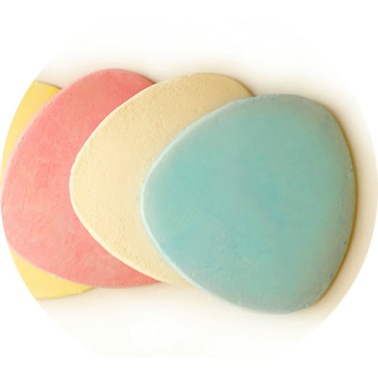 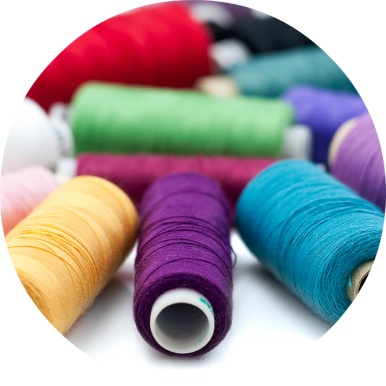 ленты                            бисер                           мулине
 




          булавки                     пуговицы                    синтепон
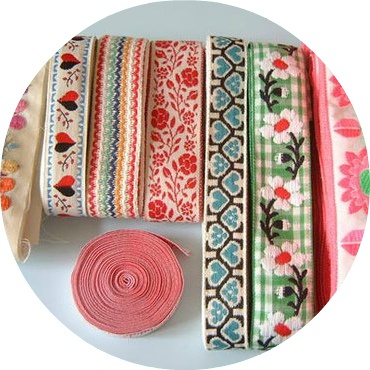 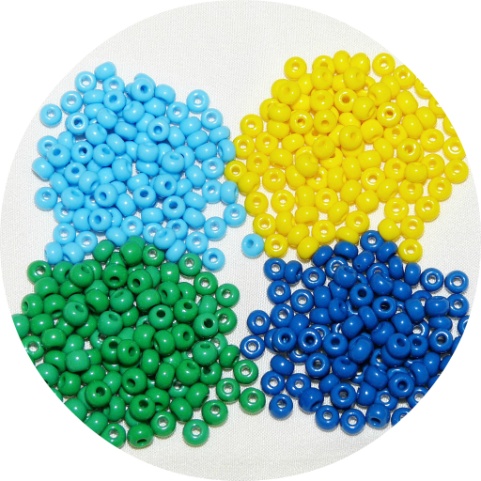 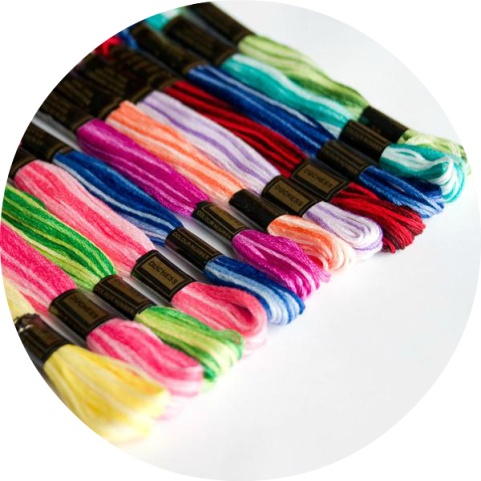 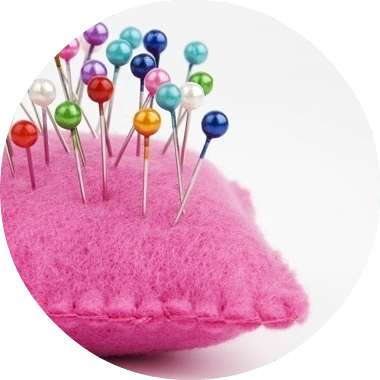 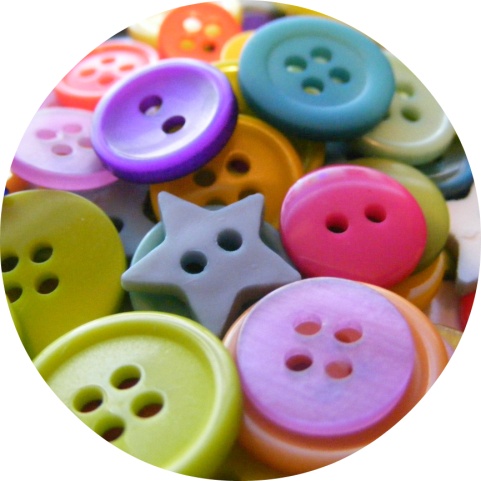 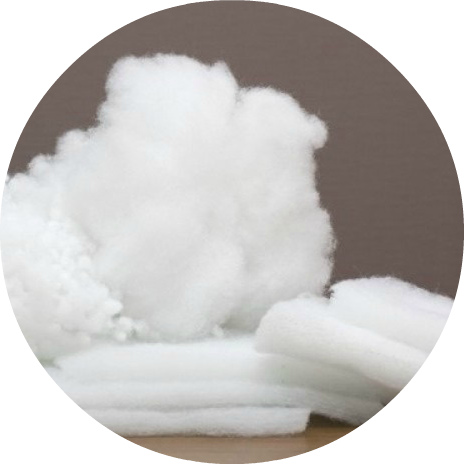 ШВЫ
соединительные    
(нитка подбирается в тон материалу )
    декоративные 
(нитка подбирается светлее или темнее материала,
контрастно)
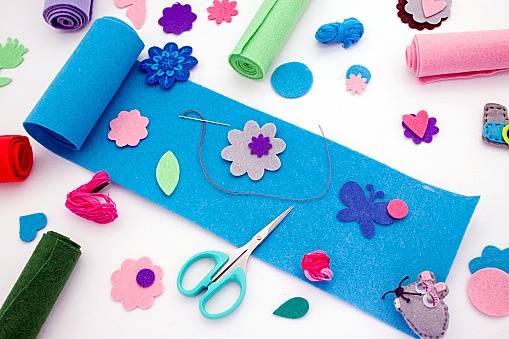 Сметочный шов
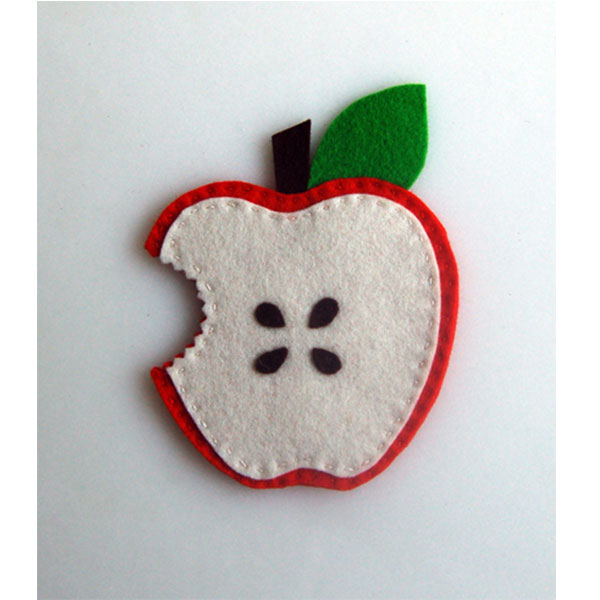 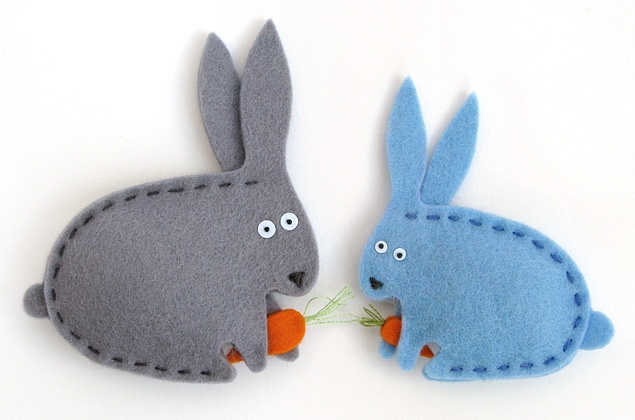 «Петельный» обметочный шов
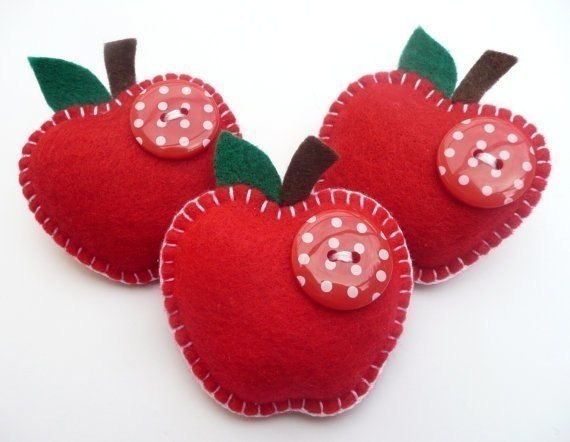 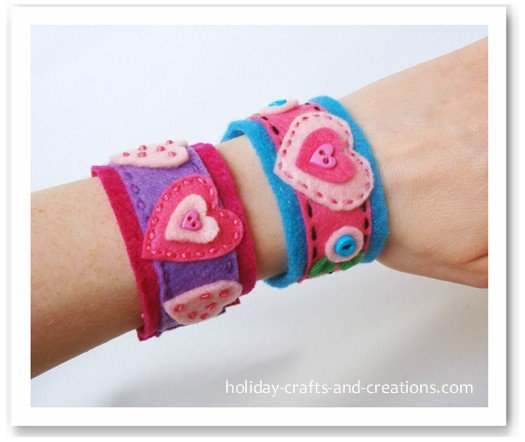 две одинаковые полоски для основы браслета. Полоски должны быть немного больше размера запястья, так как браслет застегивается внахлест.
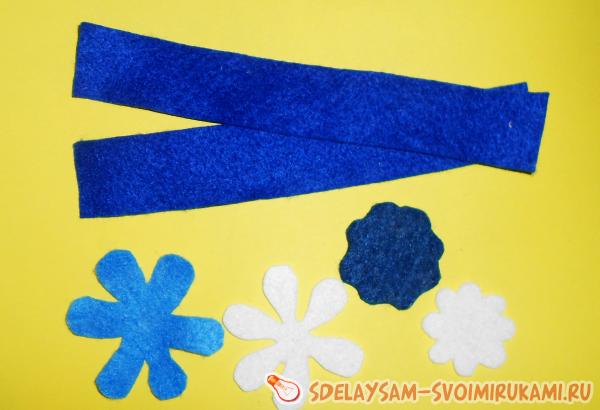 Делаем саму основу браслета. Две полоски сшиваются в самом конце, чтобы все изнаночные швы оказались внутри. А пока я взяла одну полоску и мелком обозначила место, где будет располагаться цветок — по центру. Отступив на расстояние радиуса цветка, я черным бисером вышила лепестки. Сначала я набрала две одинаковые нити с бисером, а потом просто пришила их к основе в начале и местах сгиба.
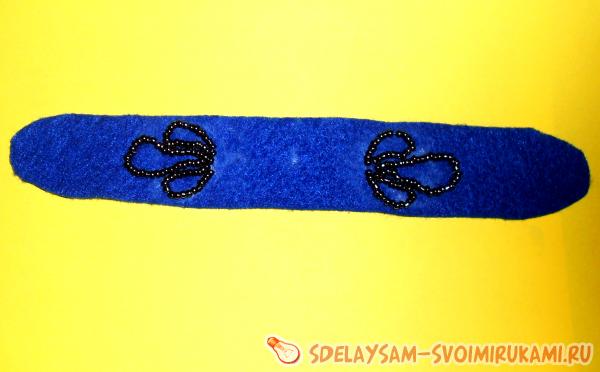 Осталось пришить сам цветок. После того как полоска будет полностью украшена, сшиваем две основы декоративным швом. Для этого я использовала синие нитки мулине.
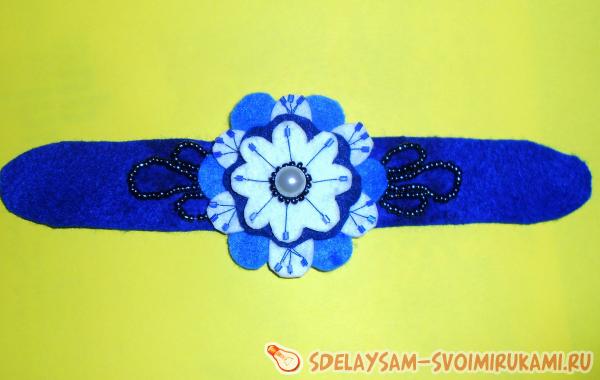 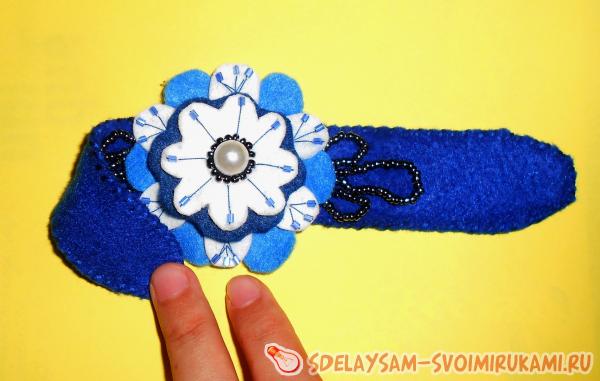 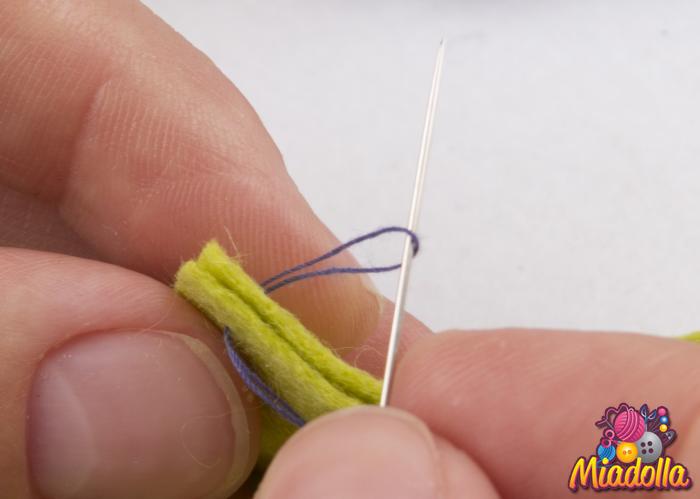 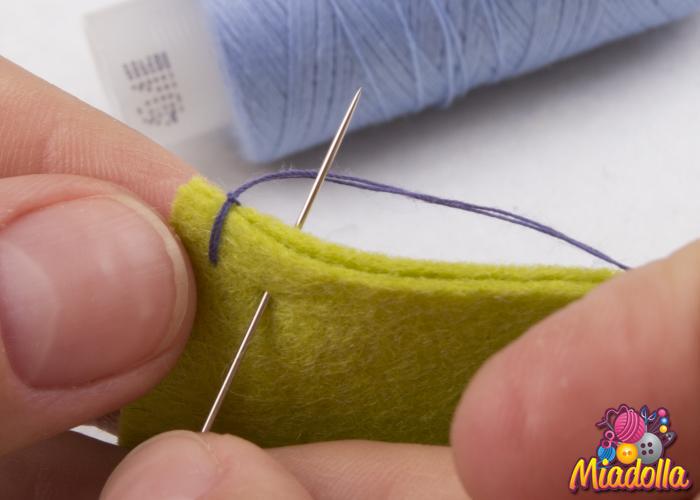 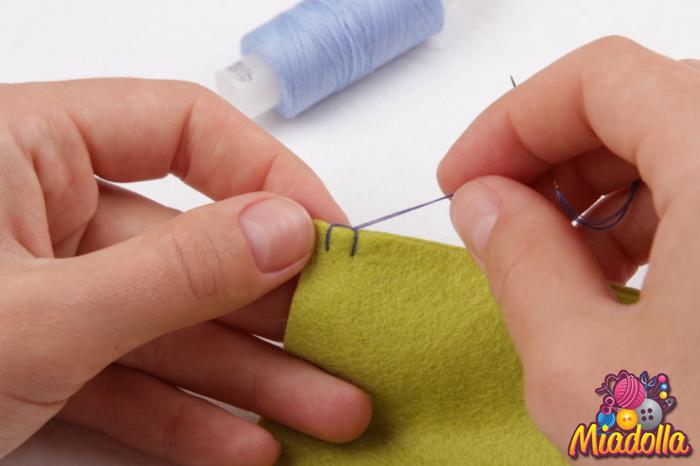 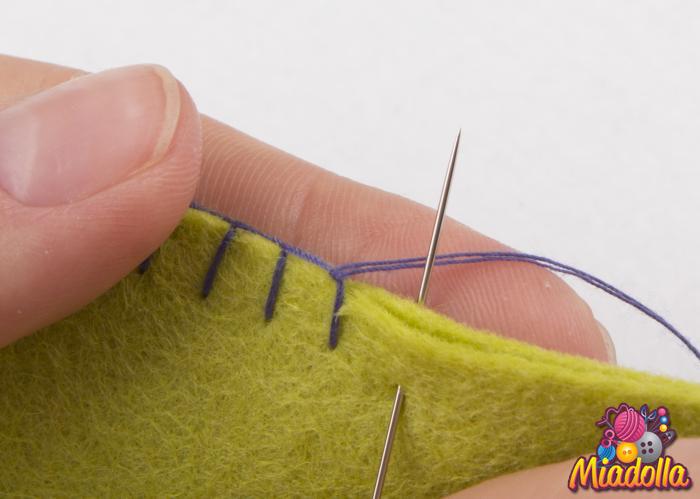 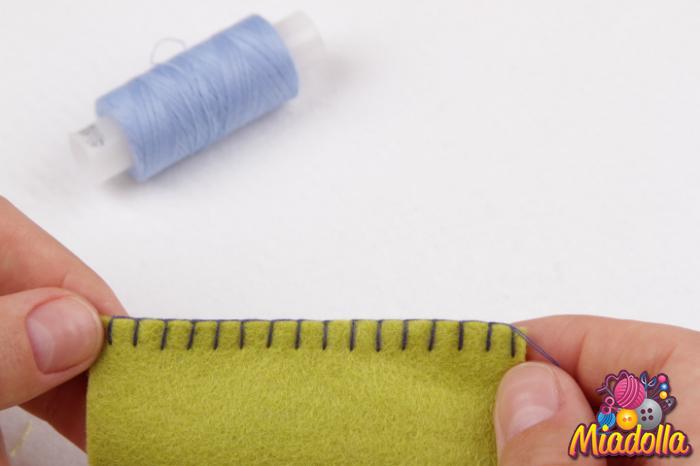 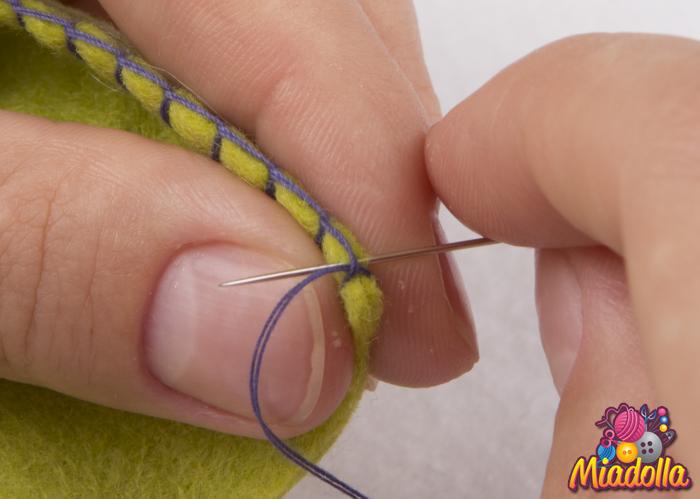 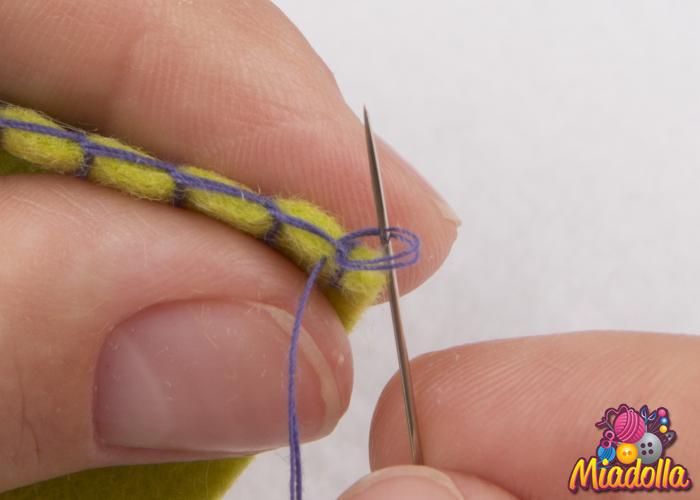 На одном конце браслета маникюрными ножницами сделала аккуратный разрез, а на другом пришила пуговицу. Разрез тоже можно обшить ниткой для прочности, так как основа сделана из двух слоев. Но, вообще, фетр не рвется и не махрится.
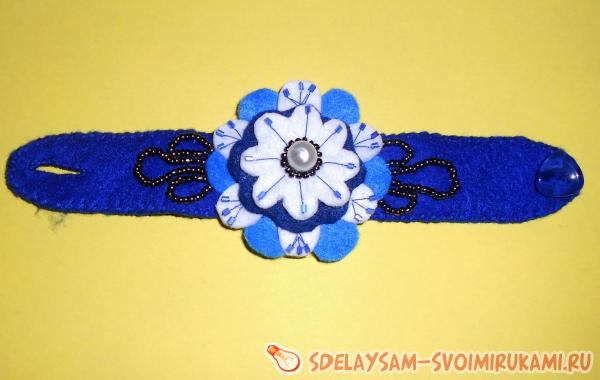 Браслет готов. Такой браслет отлично сочетается с джинсовой или белой летней одеждой.
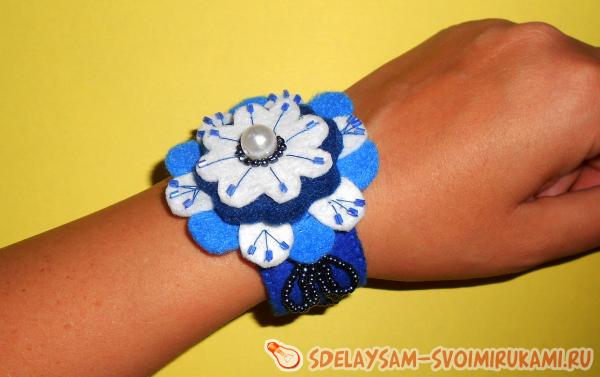